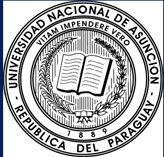 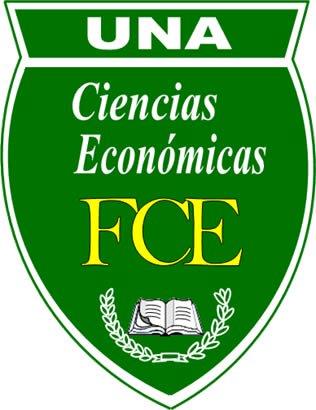 Universidad Nacional de Asunción
Facultad de Ciencias Económicas
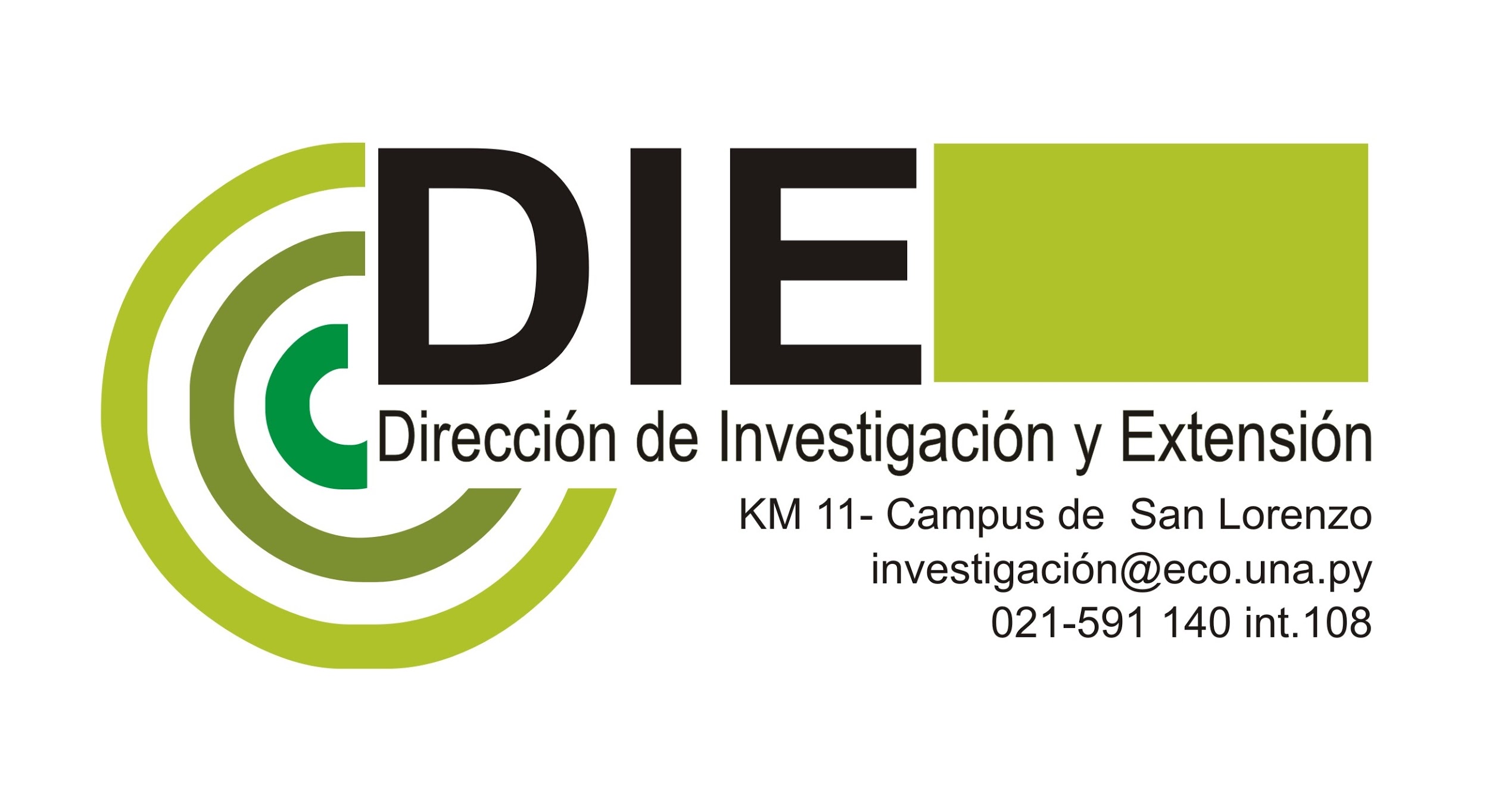 Programa
Jóvenes Investigadores
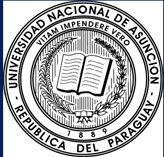 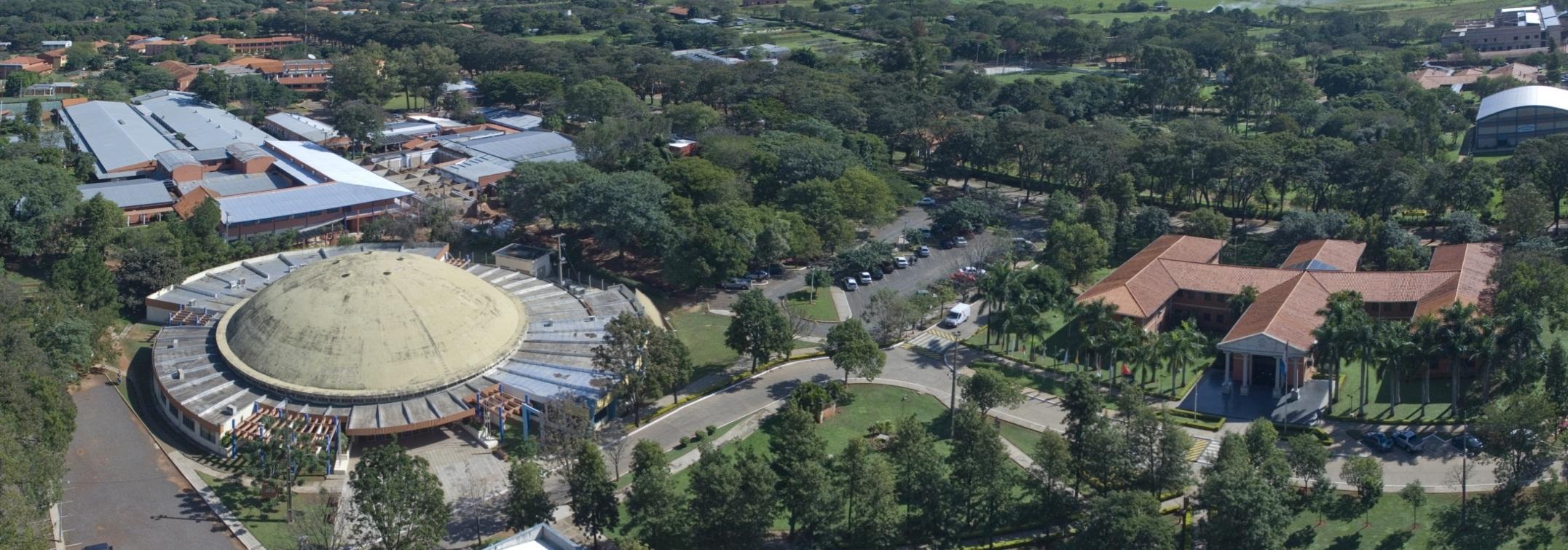 X JORNADAS DE JÓVENES INVESTIGADORES DE LA UNIVERSIDAD NACIONAL DE ASUNCIÓN
2016
CRONOGRAMA GENERAL
Condiciones para participación
Los candidatos  pueden ser egresados, estudiantes de graduación, becarios de investigación, docentes en formación, y otros de una Unidad Académica de la UNA, avalado por la institución correspondiente.

No se admitirán postulantes que ya posean título de doctorado o pos-doctorado. 

La edad máxima de los participantes (autores y co-autores) será de 35 años hasta Noviembre de 2016, corroborada con una fotocopia de cédula de identidad.
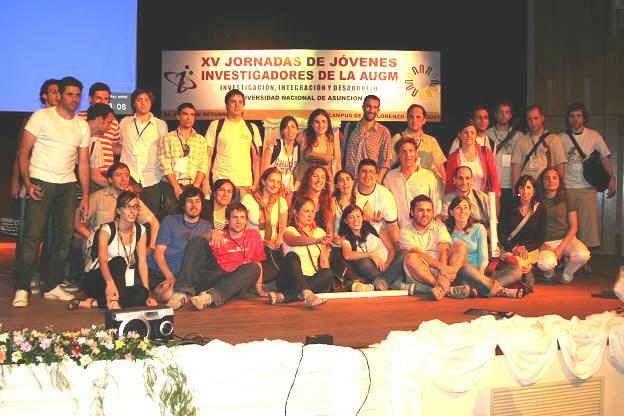 Asunción
2007
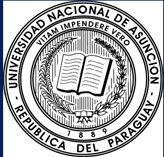 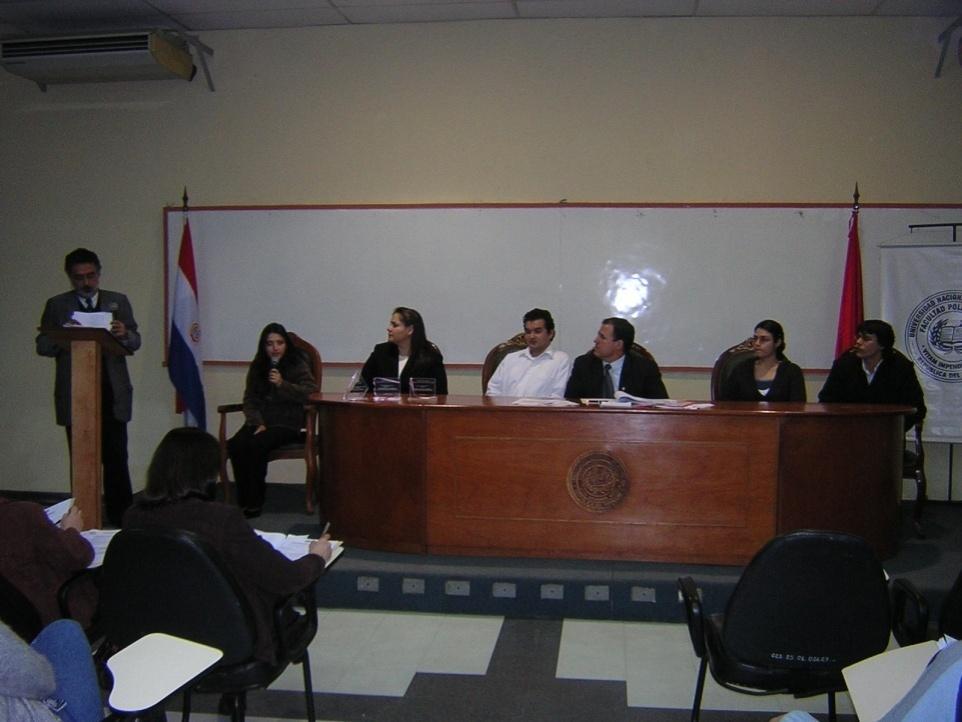 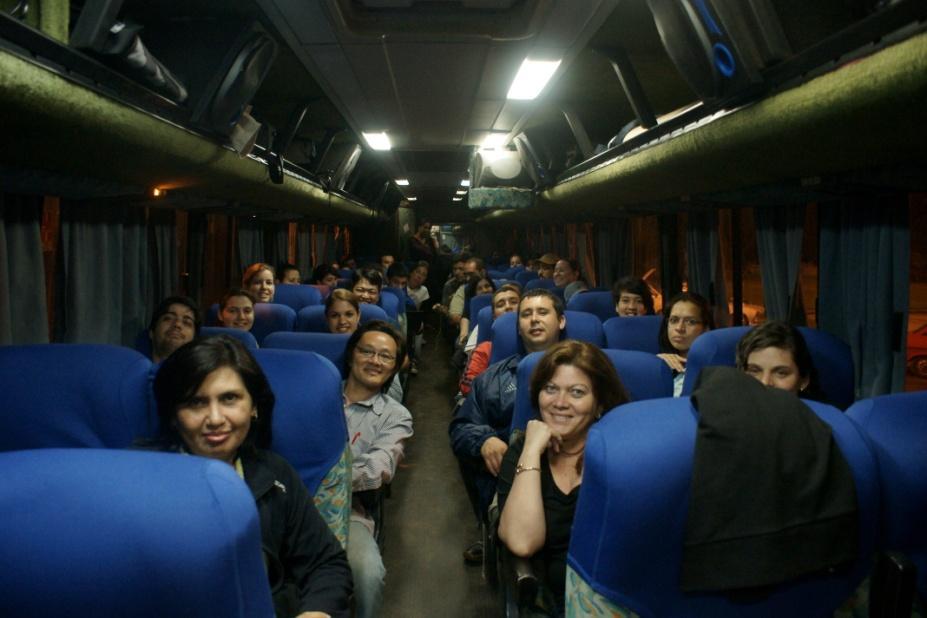 Montevideo
2008
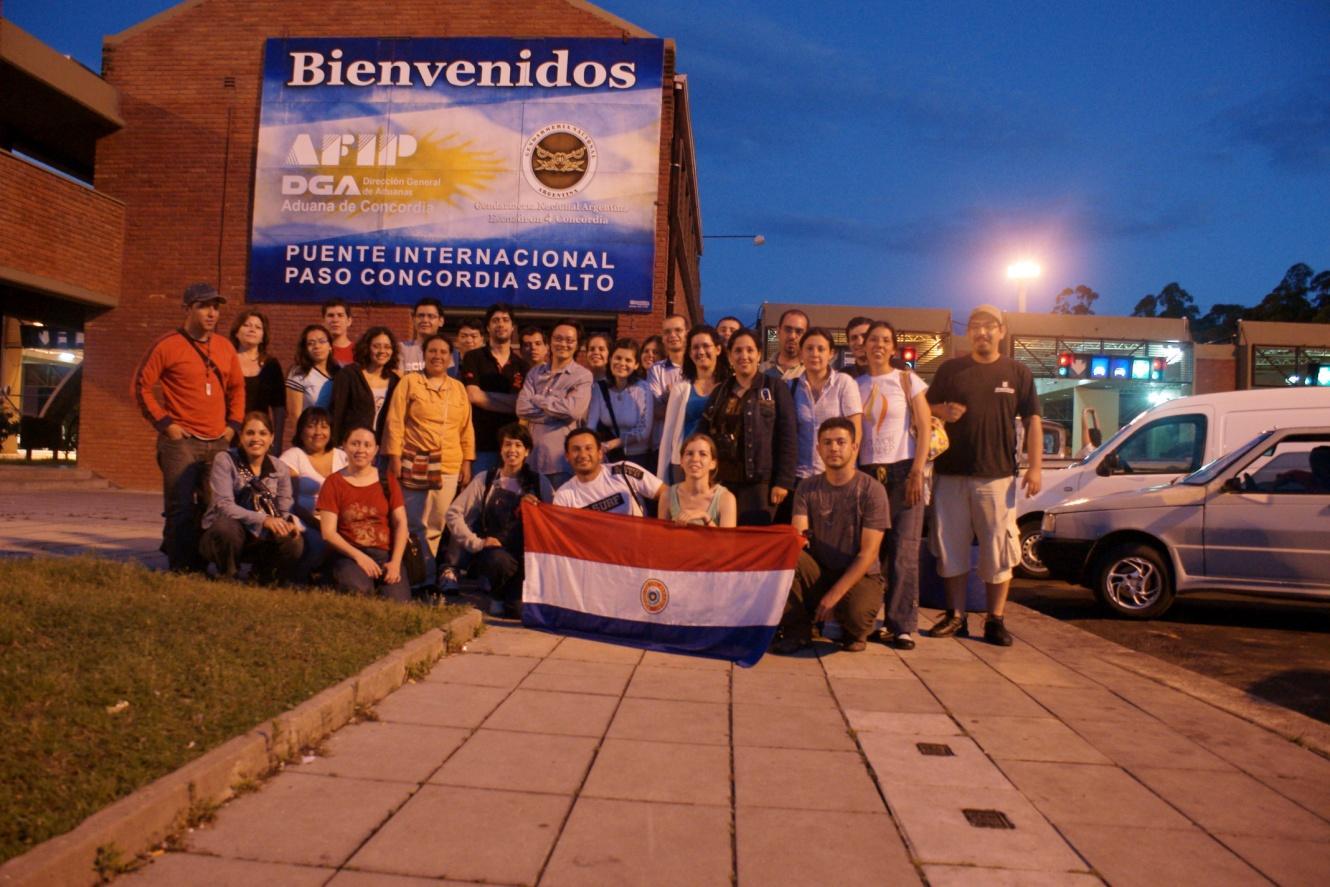 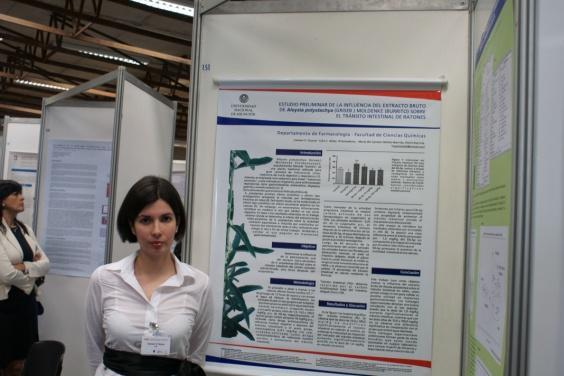 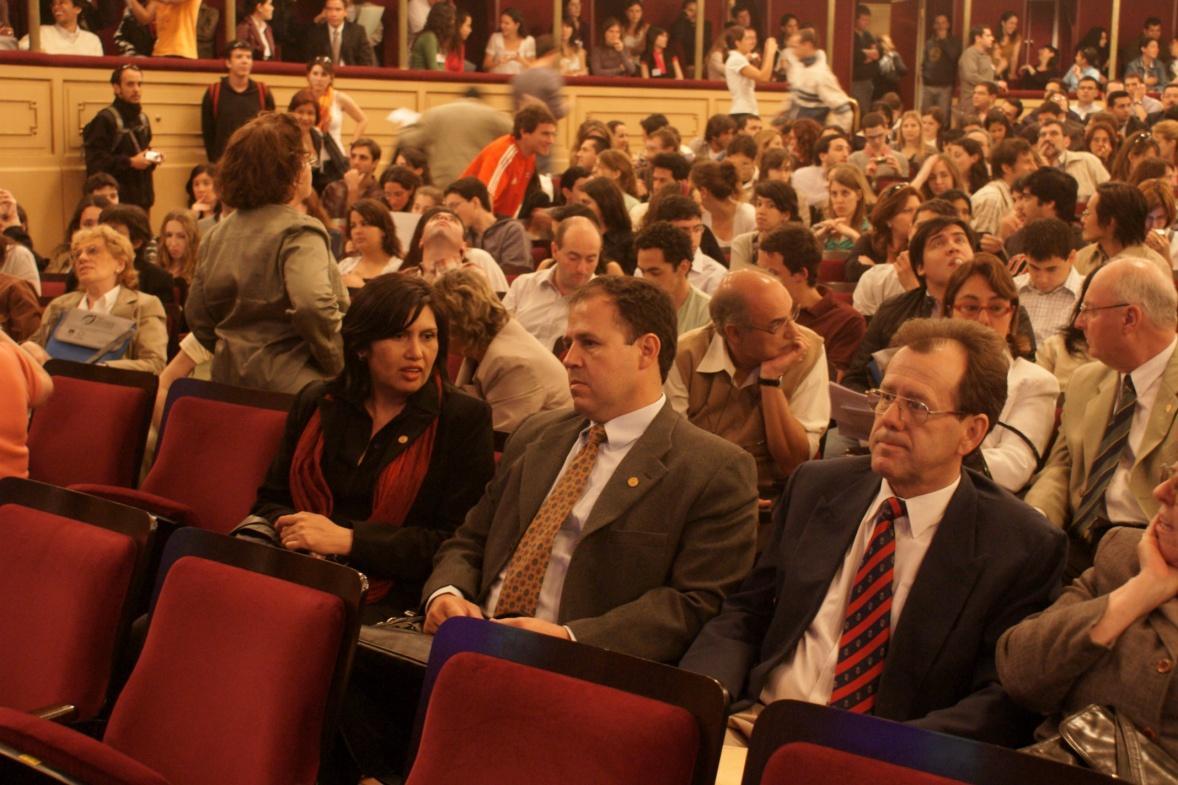 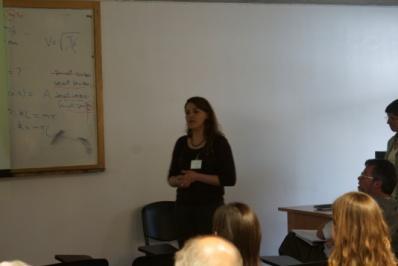 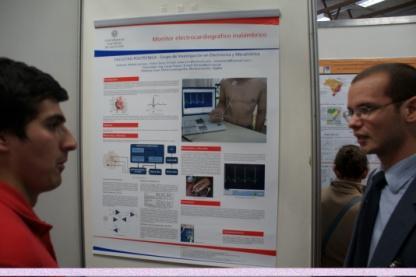 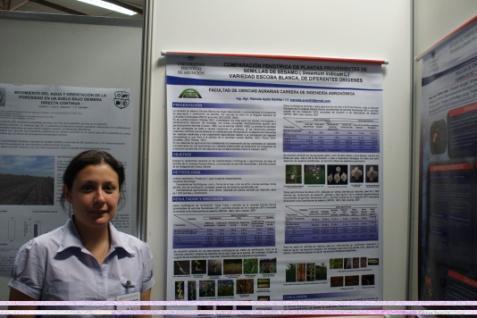 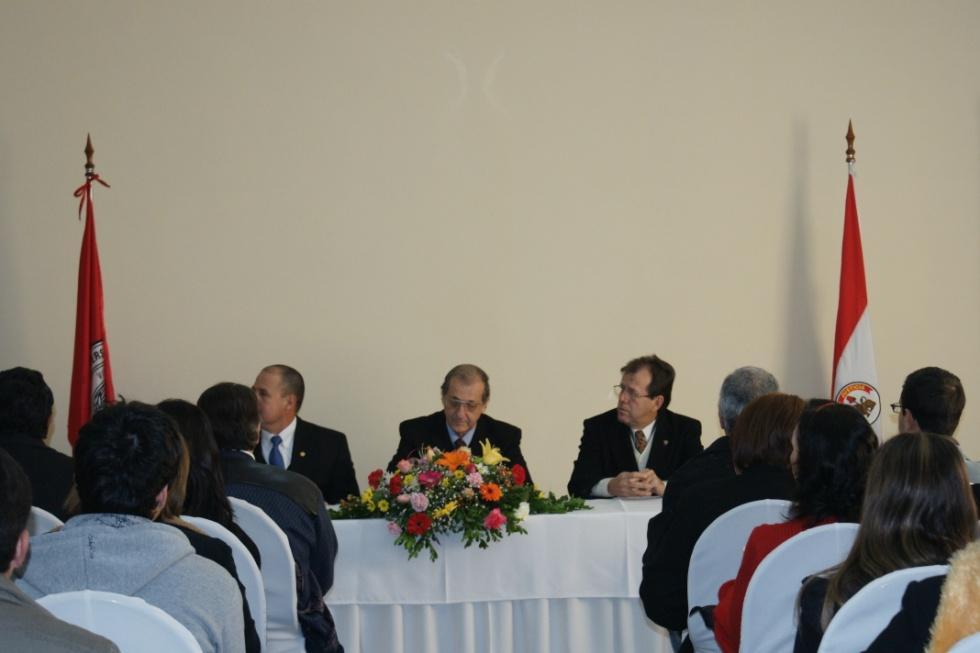 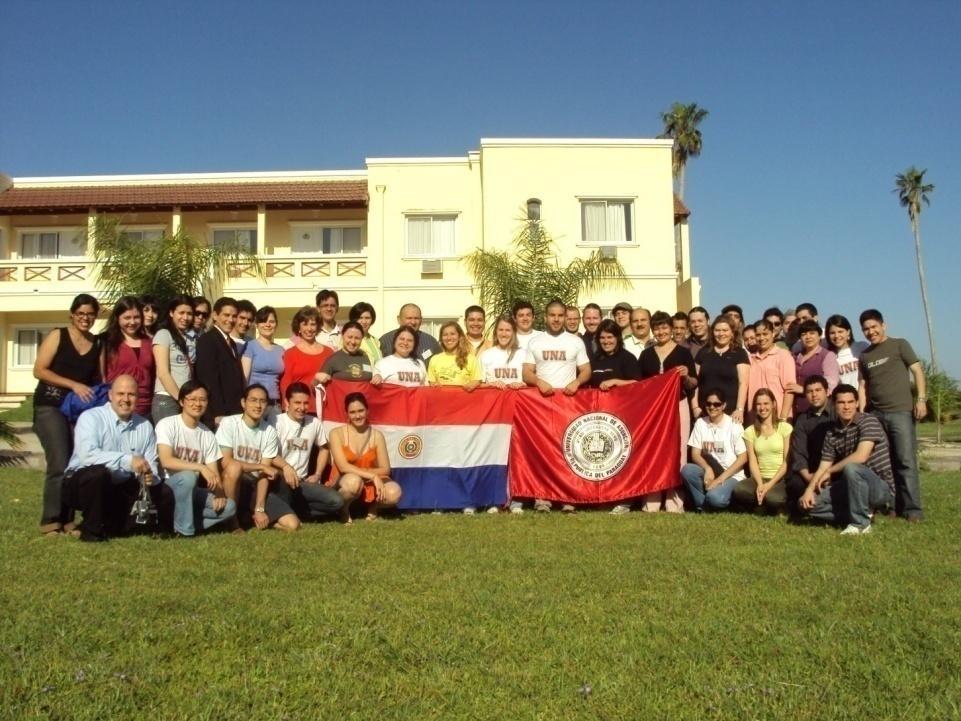 2009
Concordia
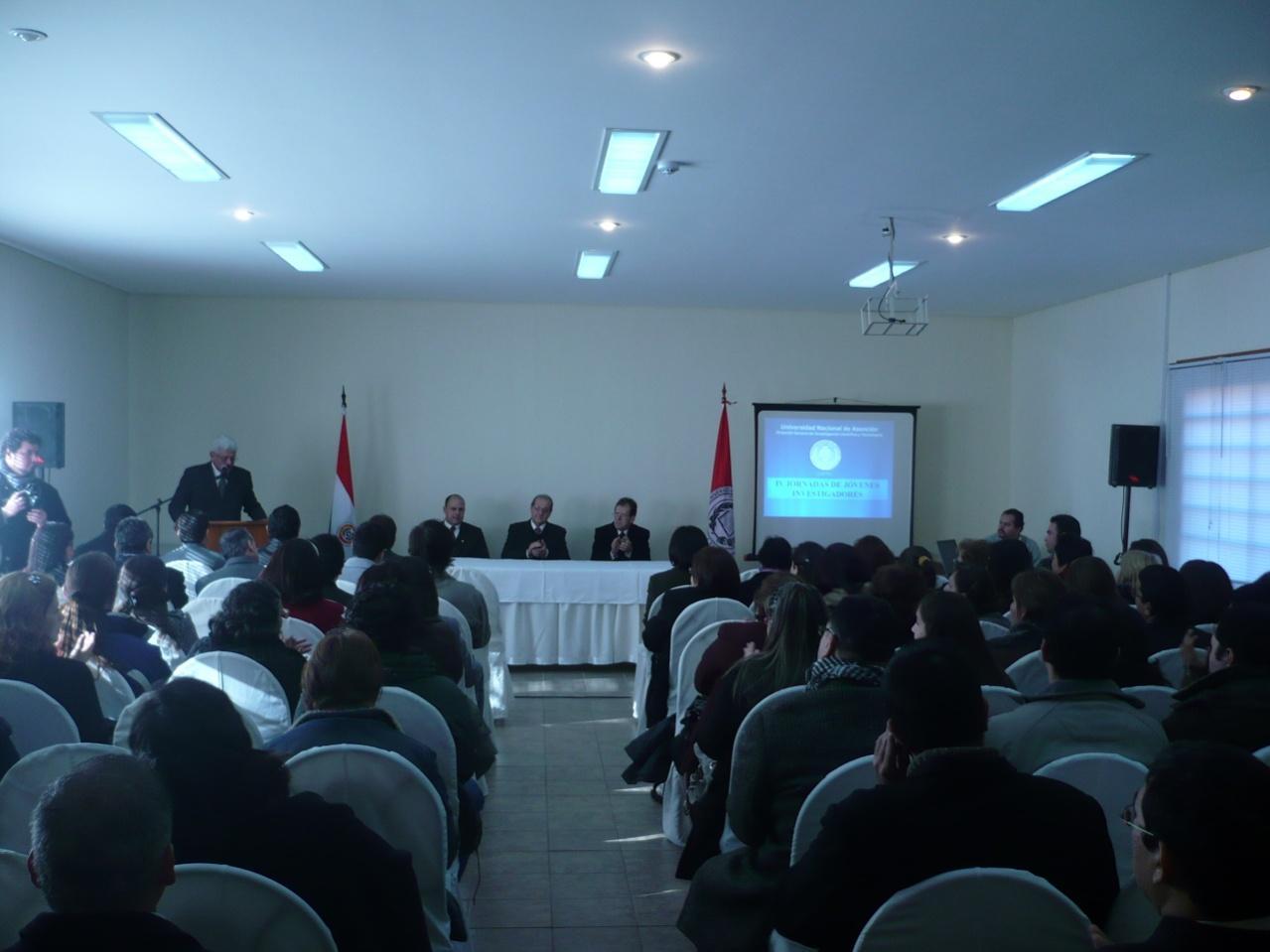 Santa Fe
2010
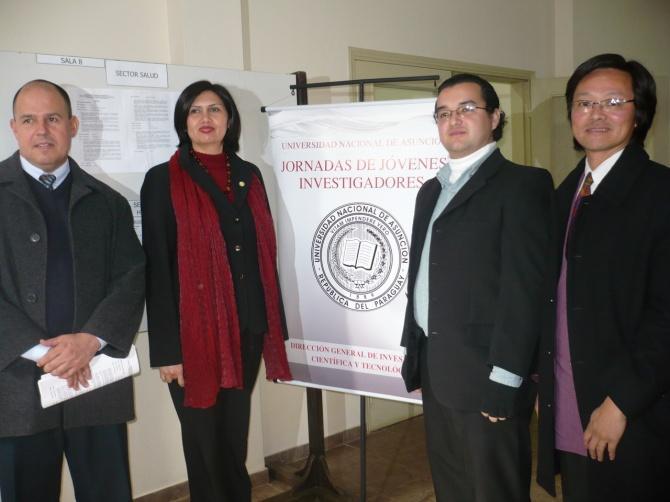 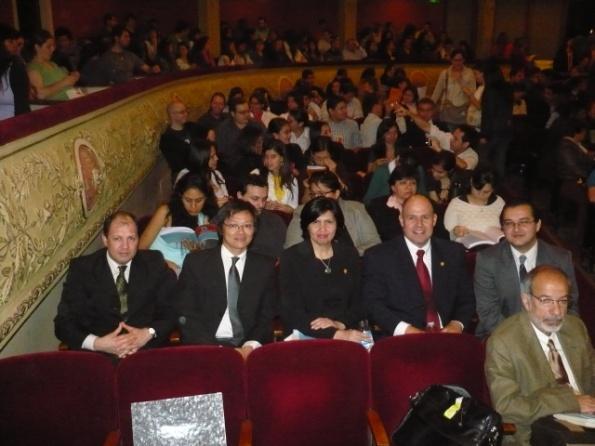 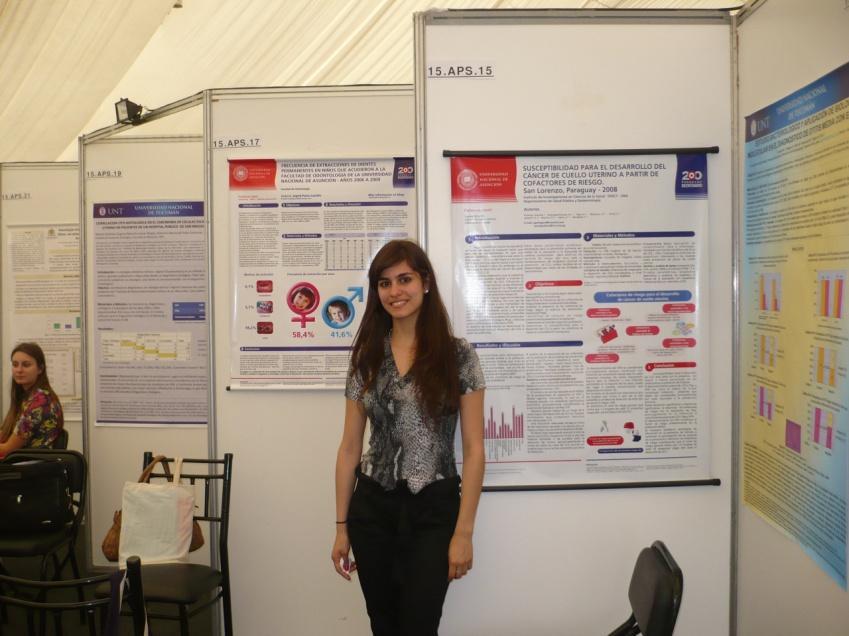 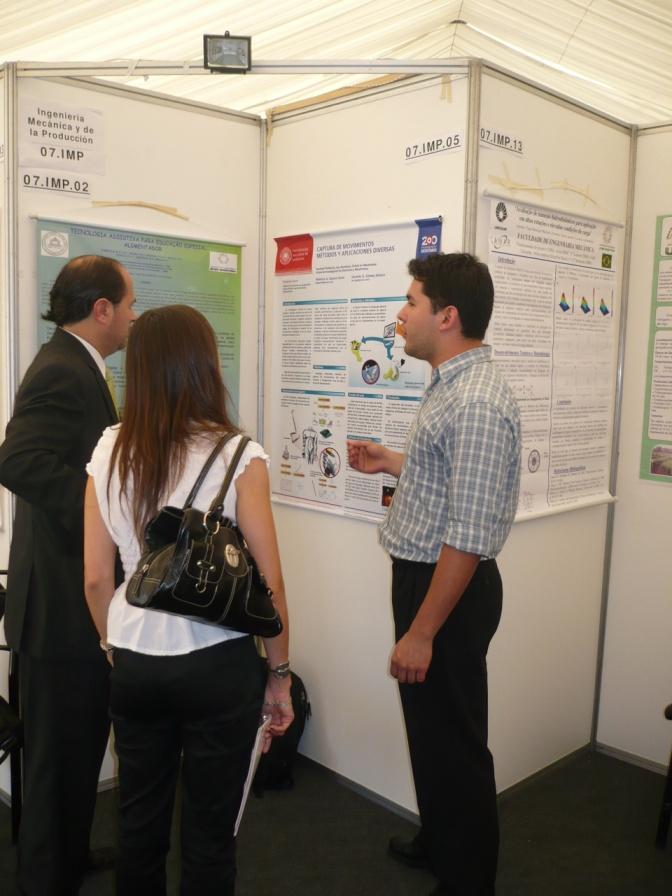 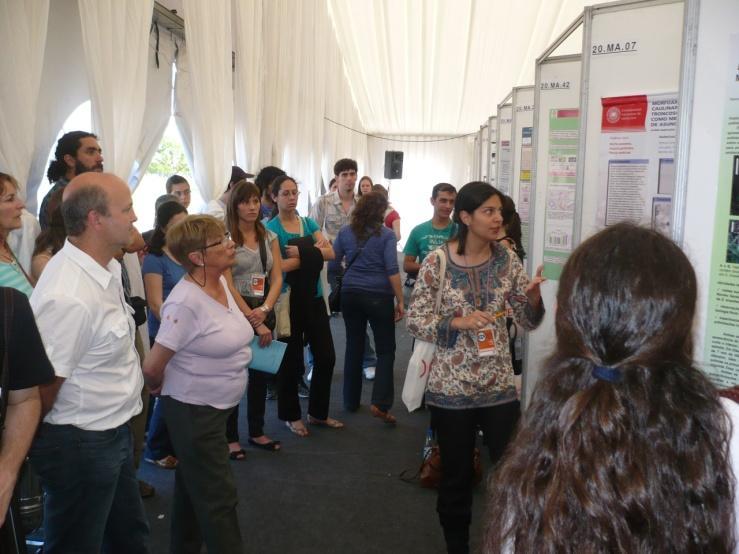 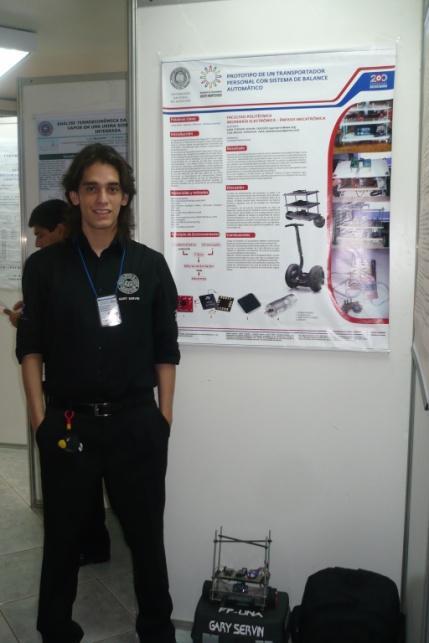 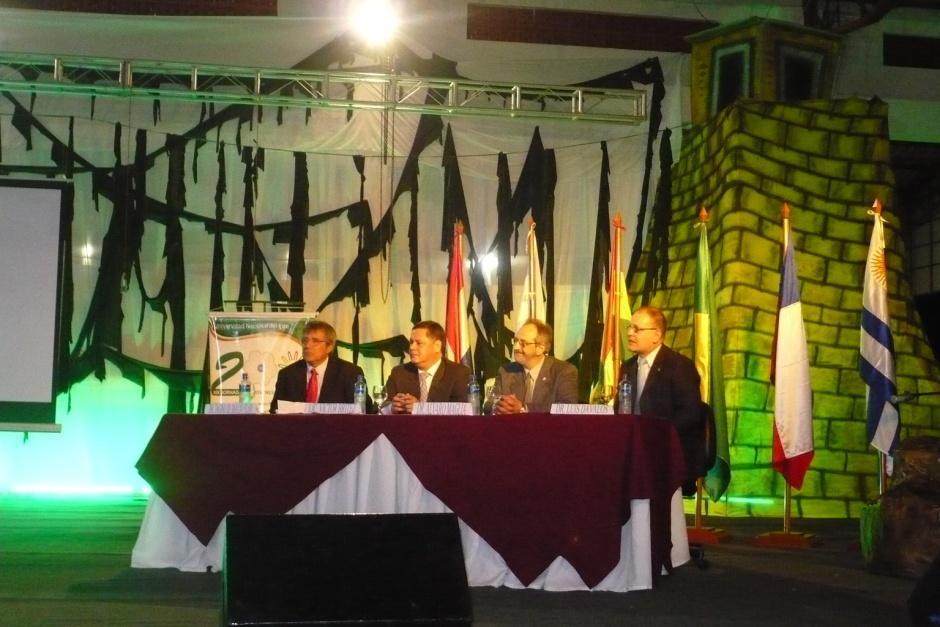 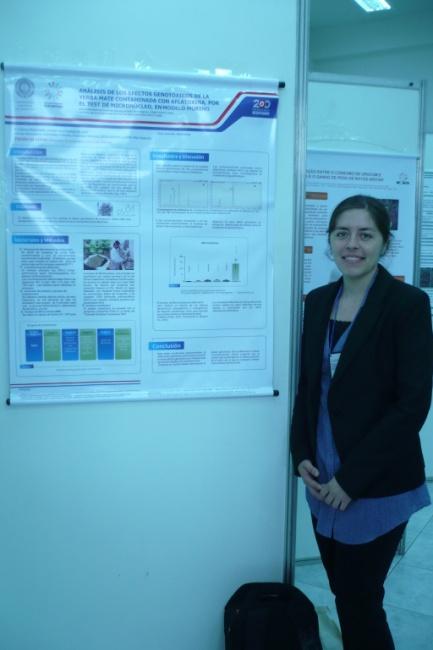 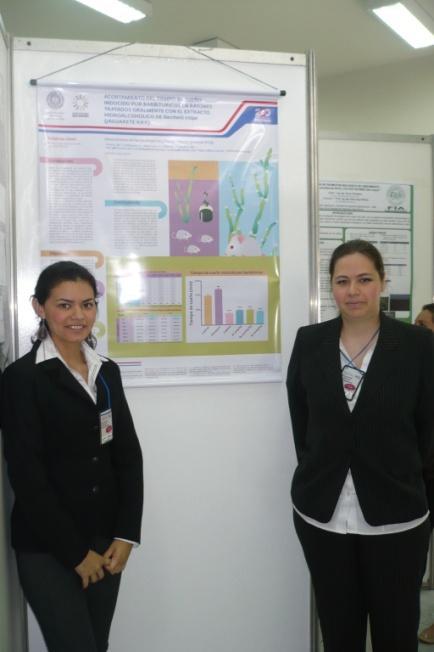 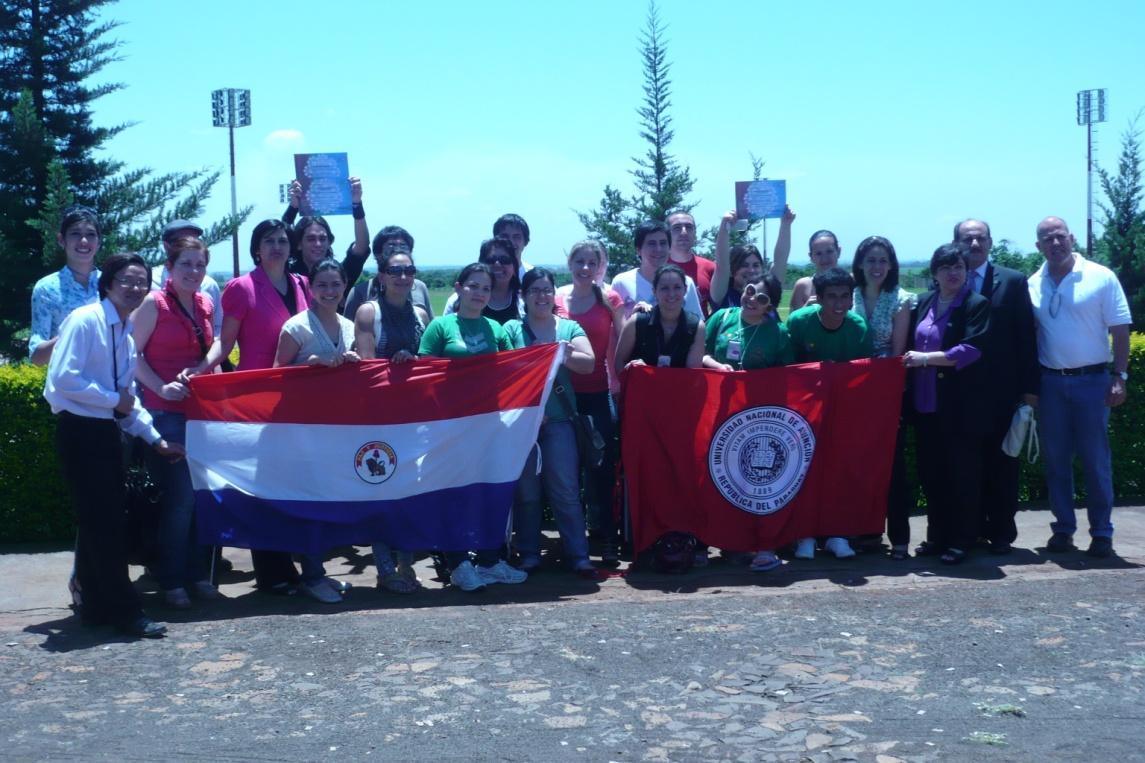 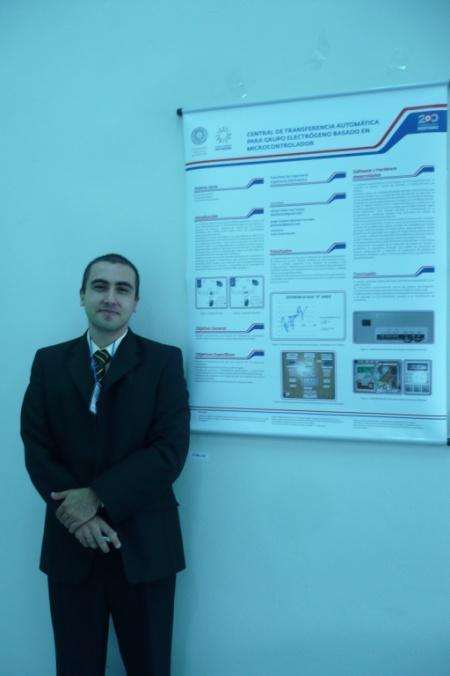 2011
Ciudad del Este
Curitiba
2012
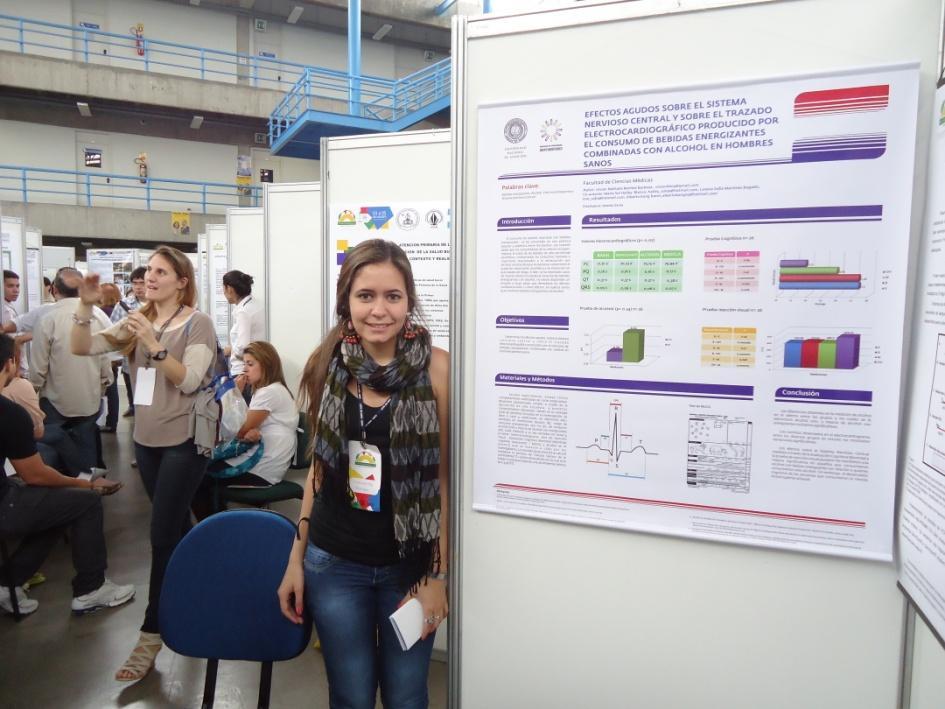 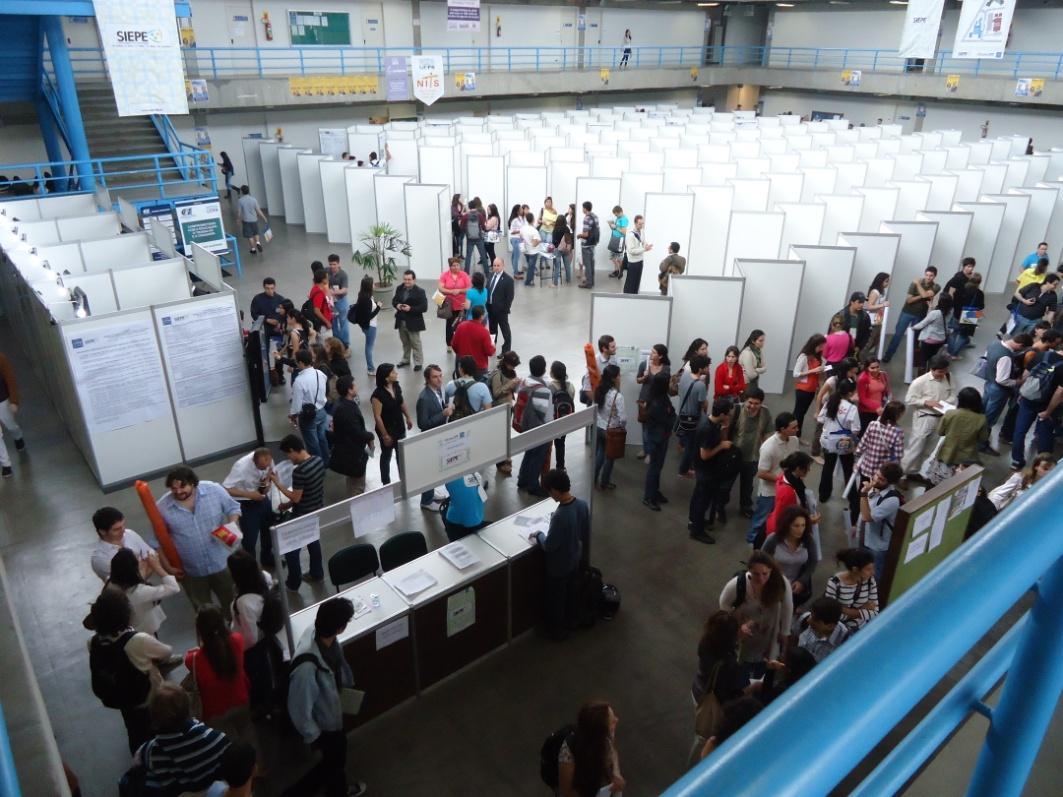 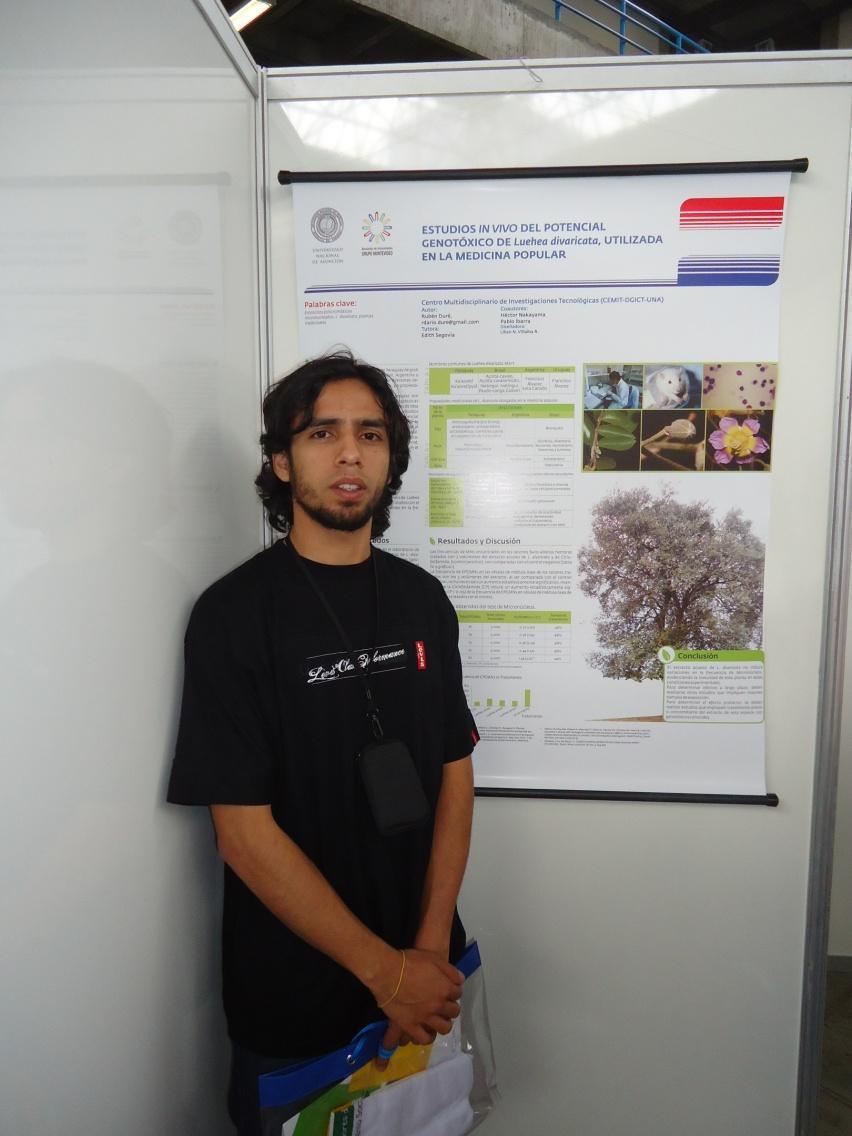 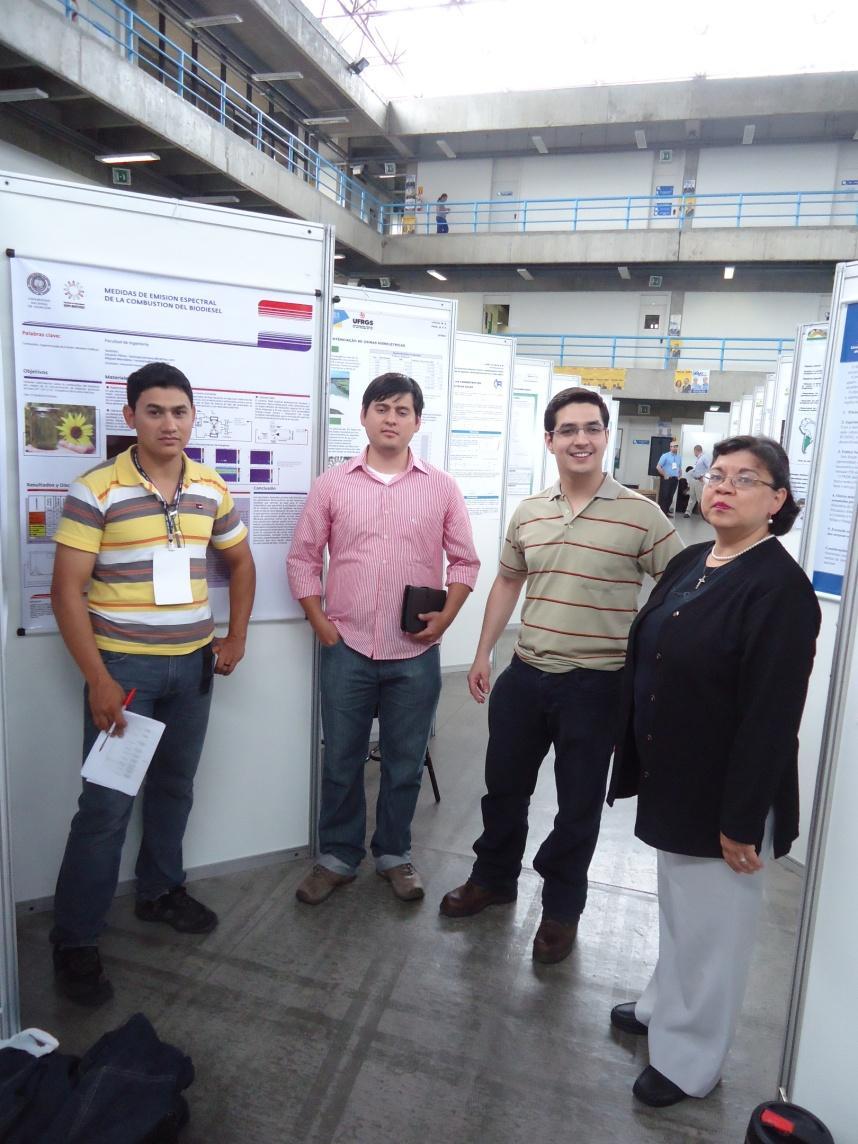 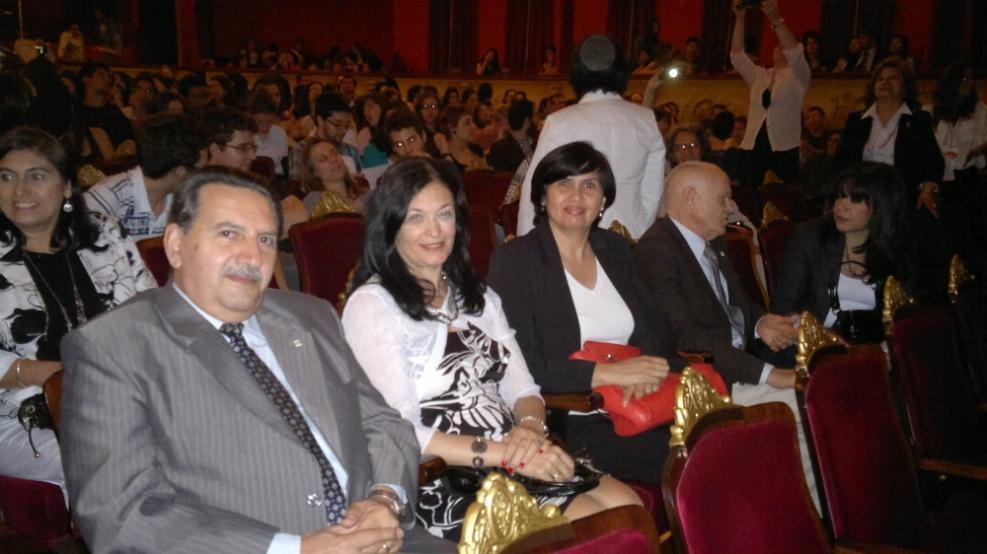 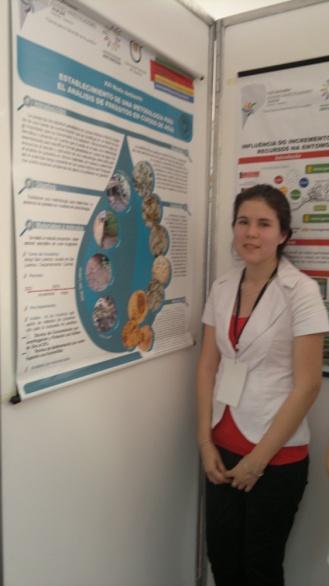 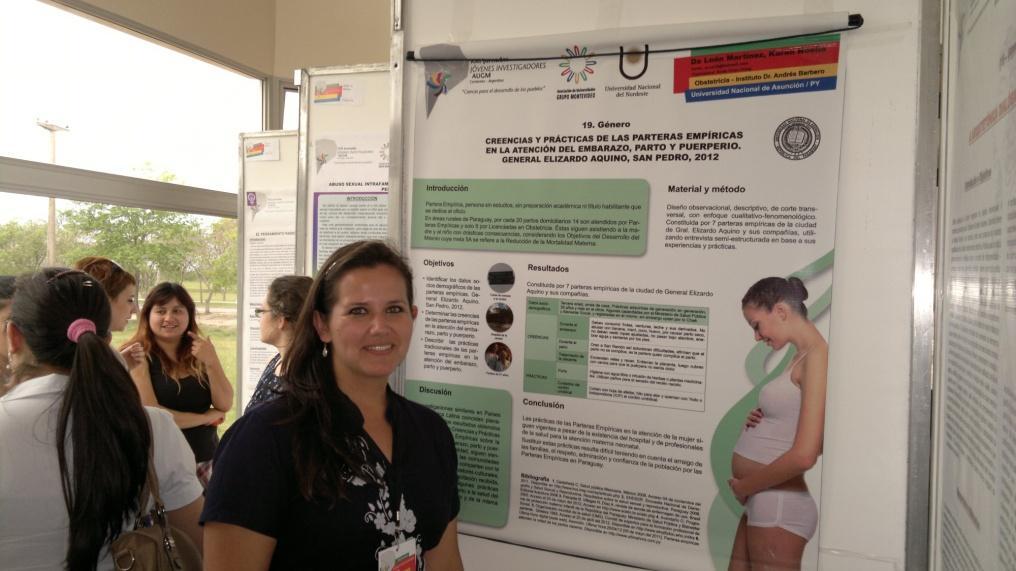 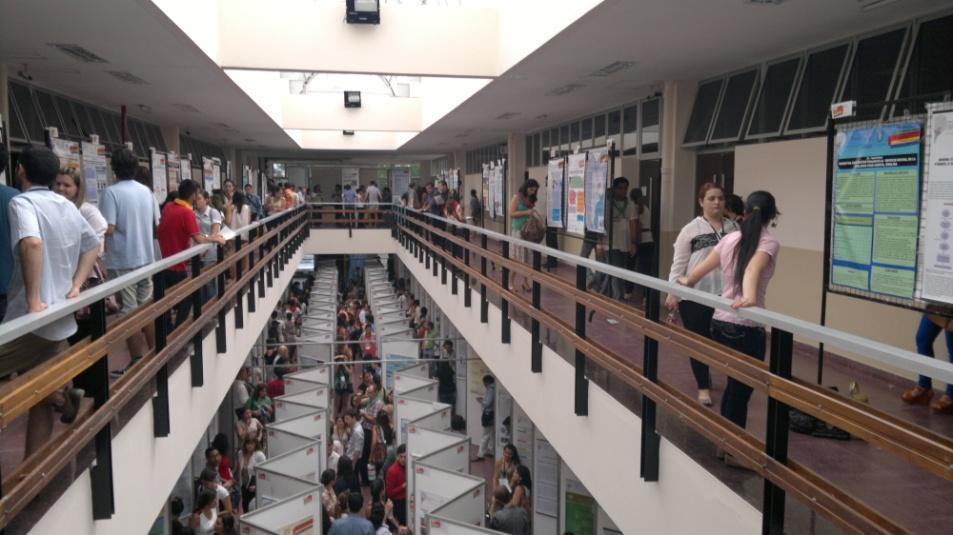 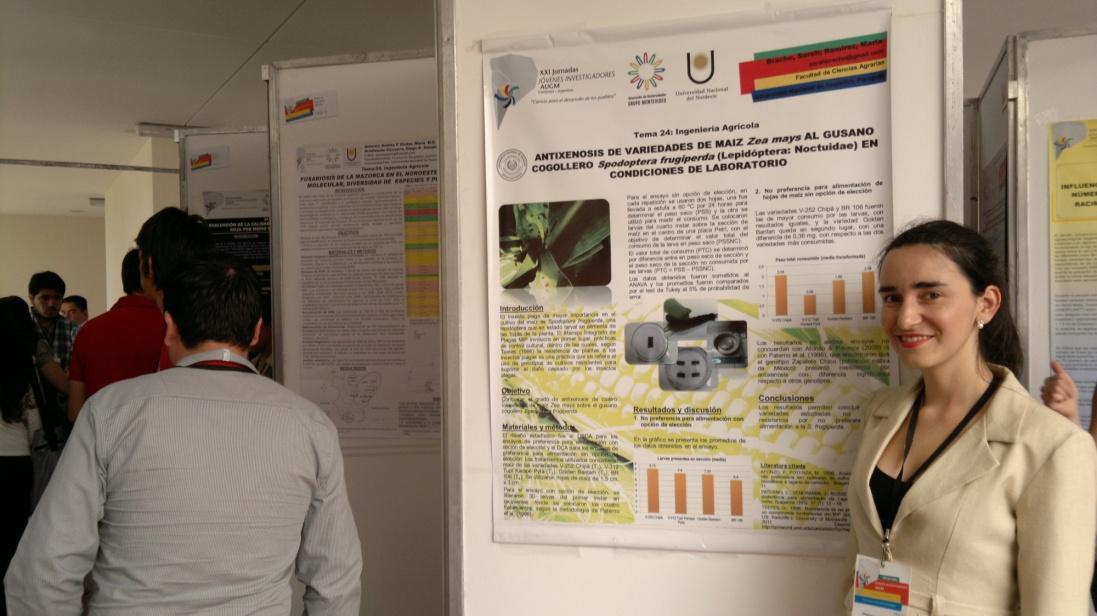 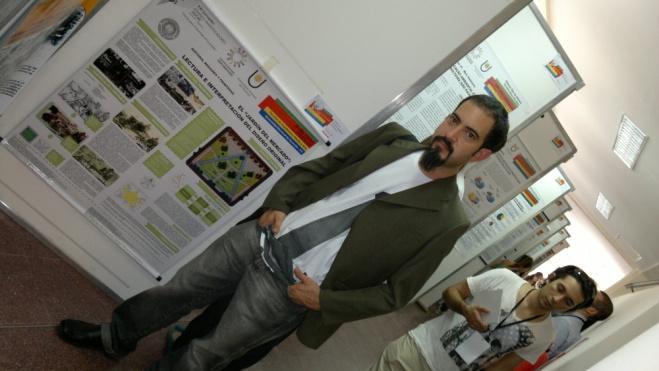 2013
Corrientes
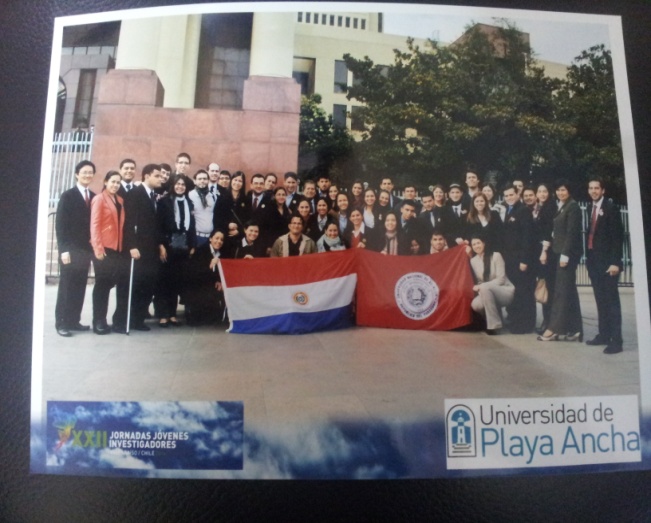 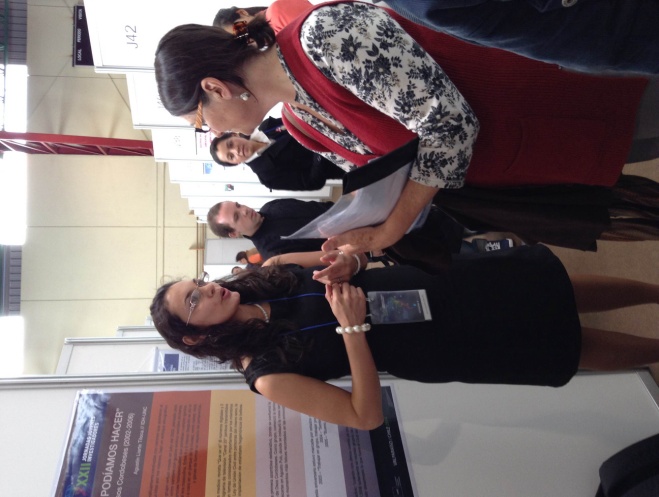 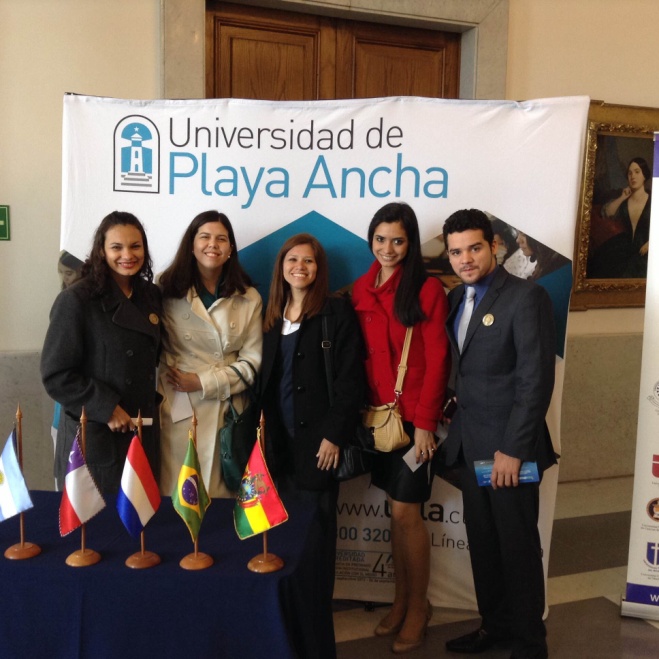 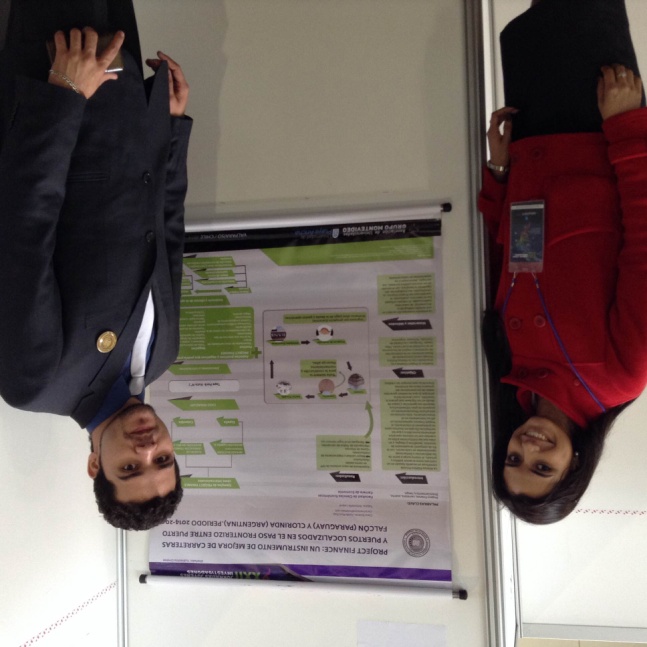 2014
Valparaiso
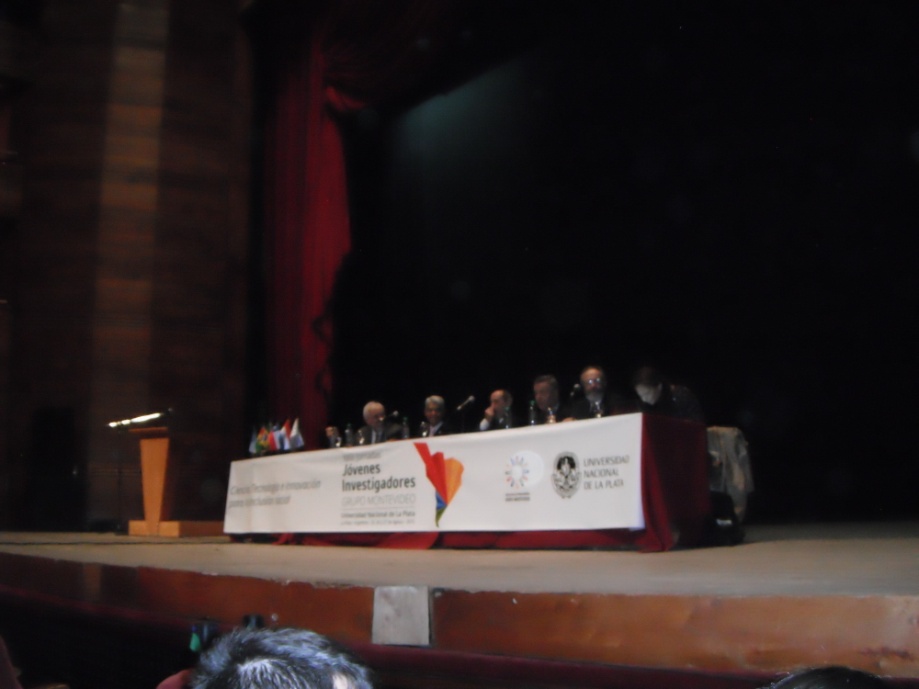 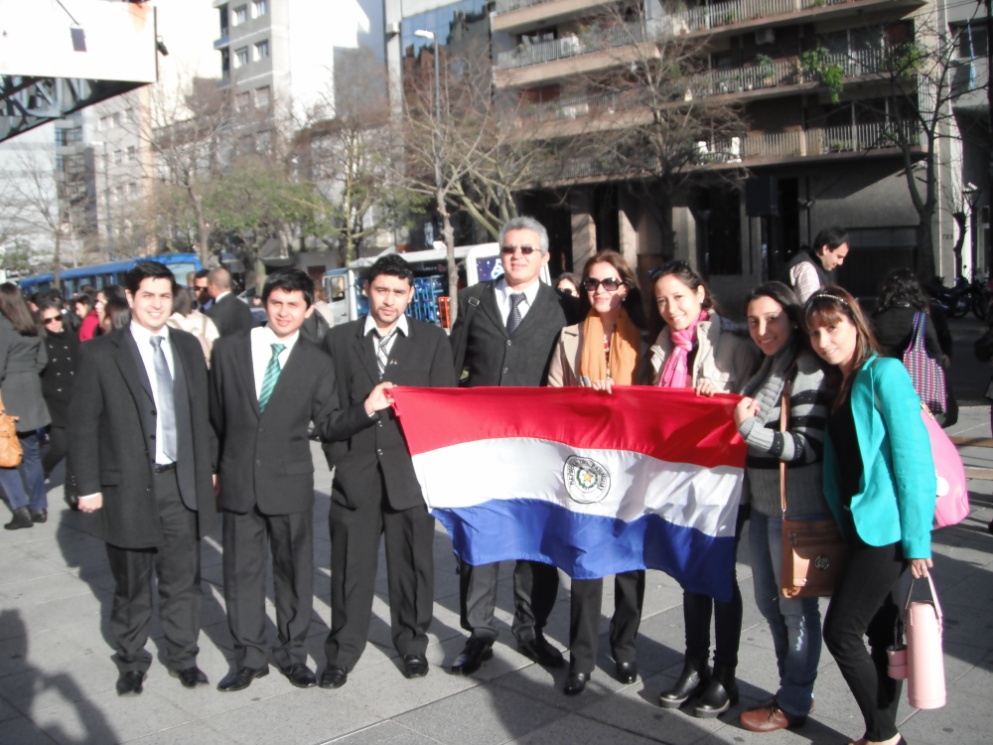 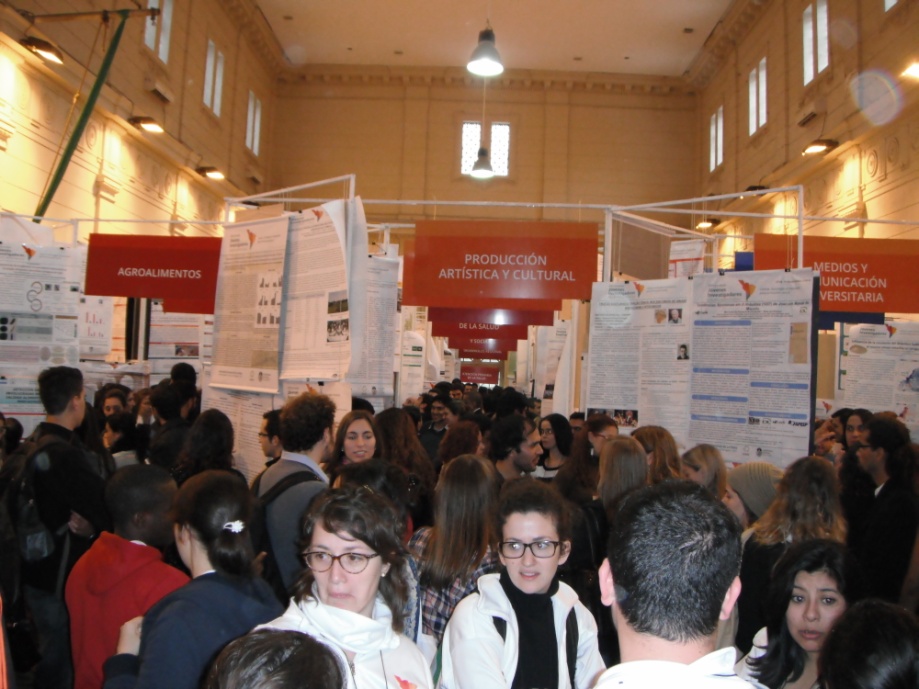 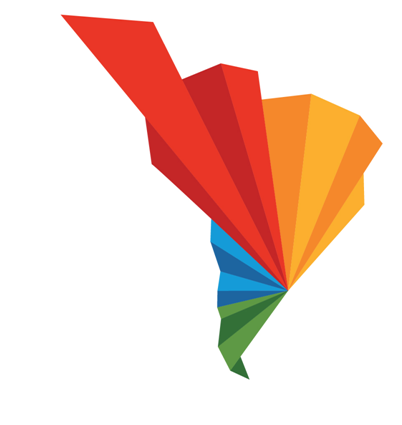 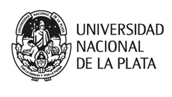 2015
La Plata
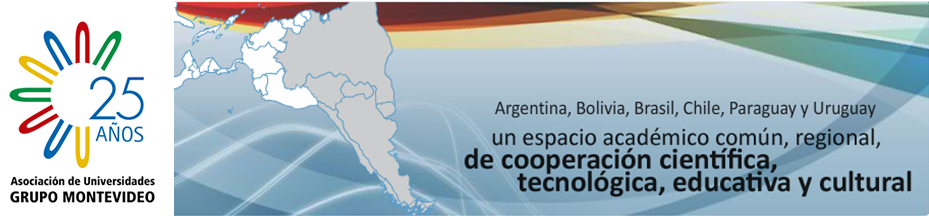 AUGM (www.grupomontevideo.edu.uy)
Creada en 1991
Conformada por 28 Universidades de Argentina, Bolivia, Brasil, Chile, Paraguay y Uruguay
2.000.000 de Estudiantes y 120.000 académicos
Programas:
Núcleos Disciplinarios
Comités Académicos
Comisión Permanente
Programa Escala Estudiantil
Programa Escala Docente
Programa Escala Posgrado
Jornadas de Jóvenes Investigadores
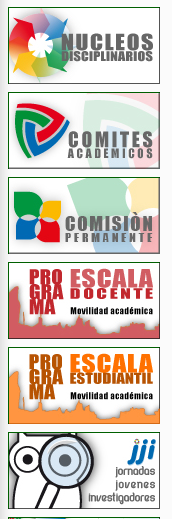 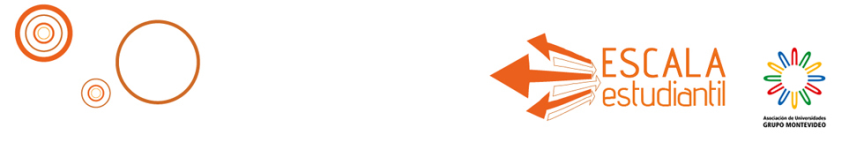 TEMA PROPUESTOS POR LA UESP
Tema a ser definido por la Universidad anfitriona
PRESENTACIÓN
Ficha de inscripción
Inscripción on line
Nota al Director de la DIE (FCE UNA)
Resumen: 2 copias impresas y 1 digital
Trabajo Completo: 2 copias impresas y 1 digital
Fotocopia de cédula de identidad del autor y co-autores
El responsable de investigación debe remitir a la DIE, hasta las 19:00 horas del Lunes 27 de mayo de 2016
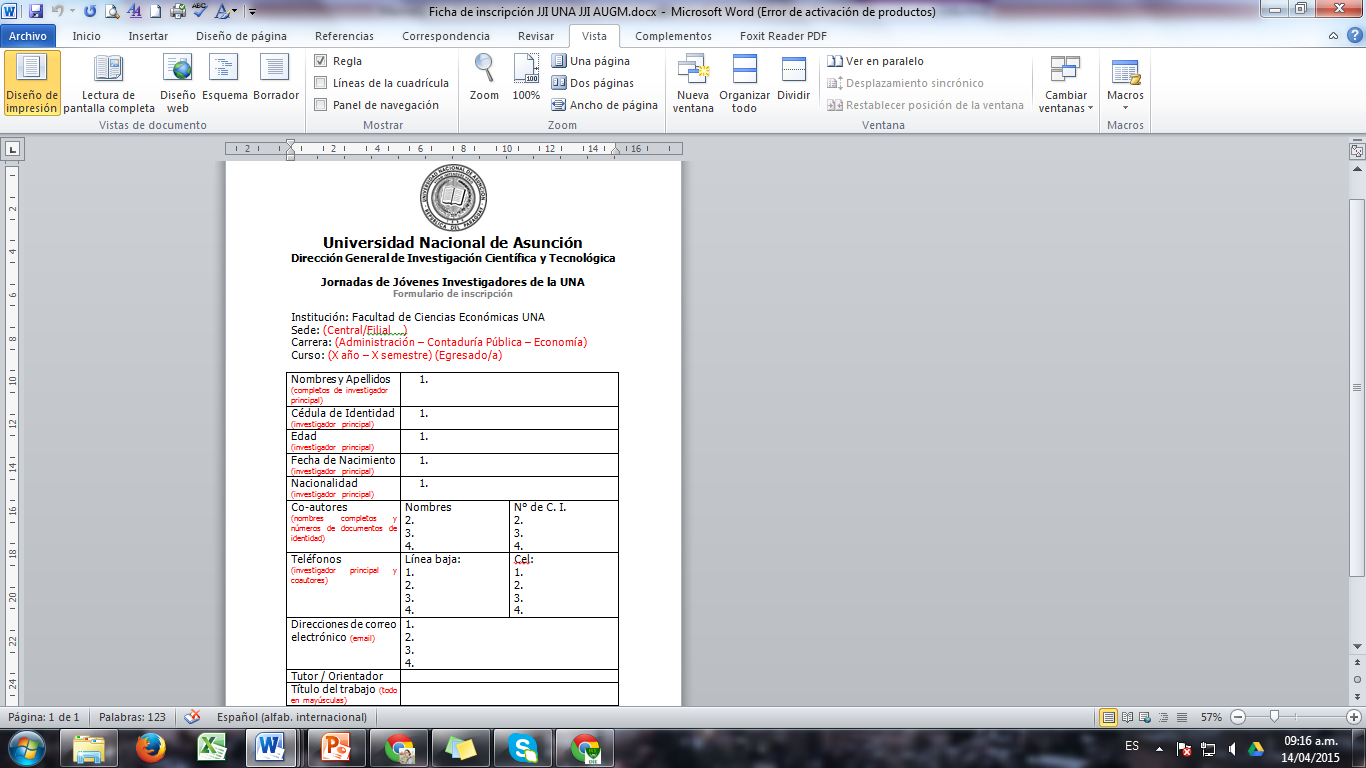 Observación: Se puede incluir a UN orientador, que puede tener más de 35 años y títulos de posgrados.
EVALUACIÓN
El puntaje total corresponde al trabajo completo y resumen
SELECCIONADOS
Serán seleccionados 40 para representar a la UNA en las XXIV Jornadas de Jóvenes Investigadores de la AUGM en la Universidad Estadual de Sao Paulo
Financiamiento
Transporte

Estadía y viáticos
Publicaciones Nacionales
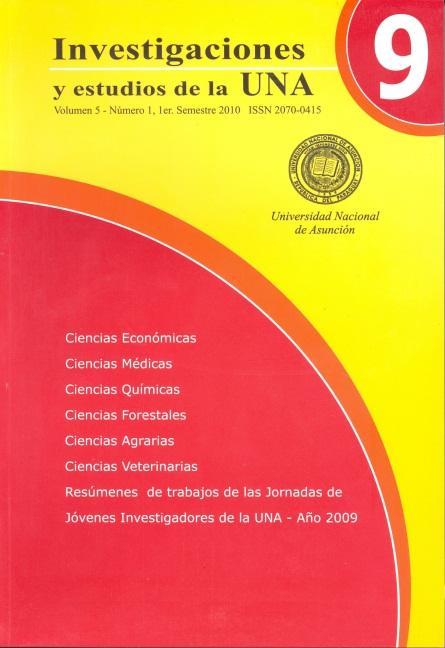 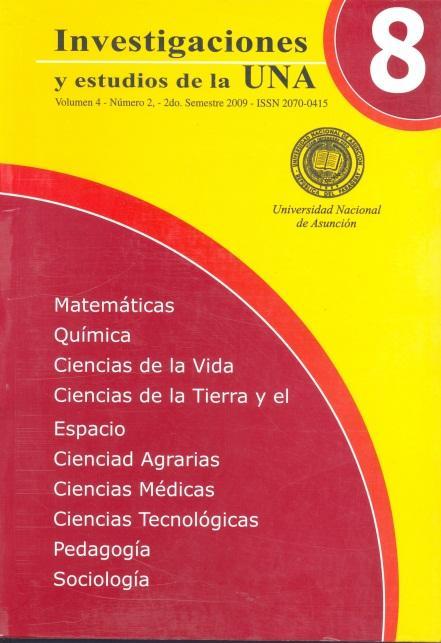 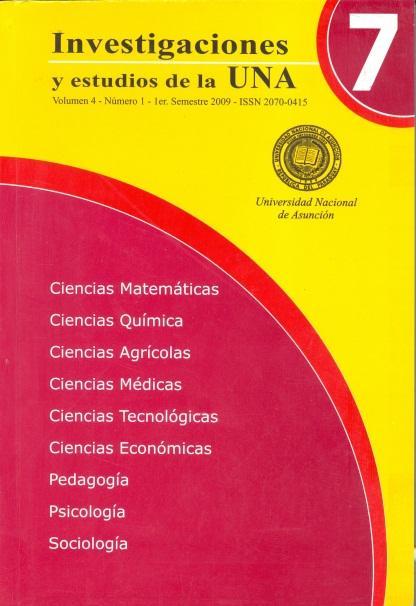 Publicaciones Internacionales
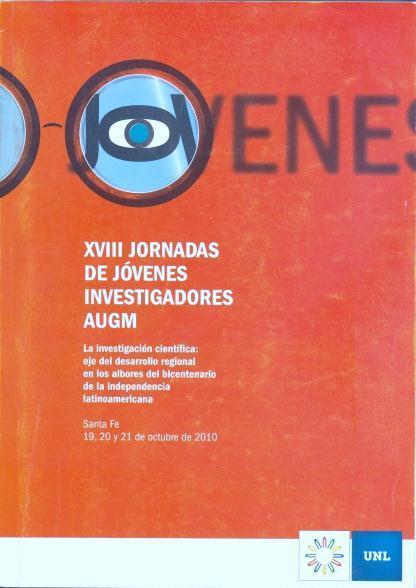 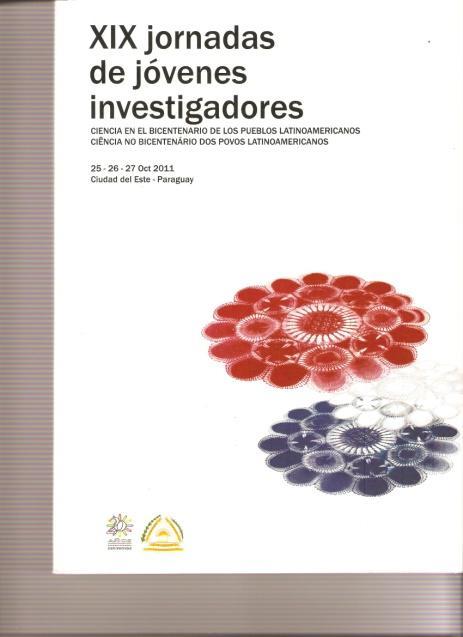 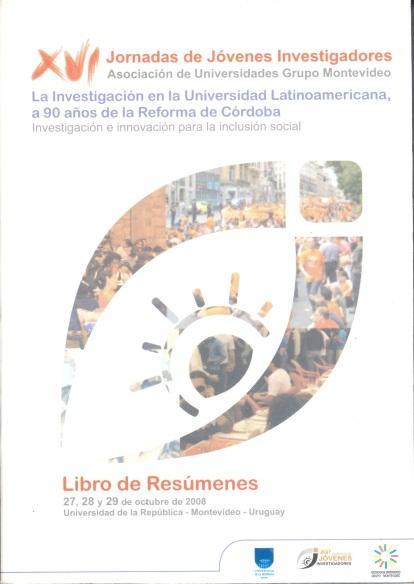 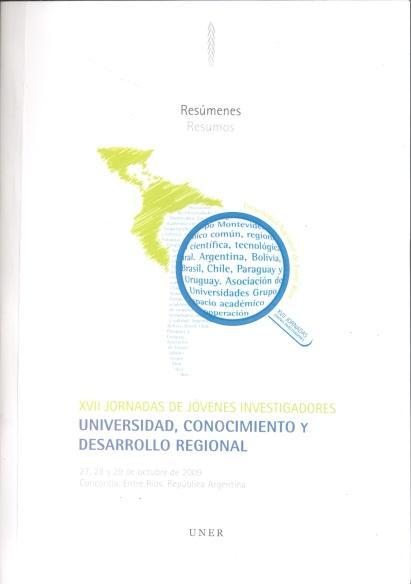 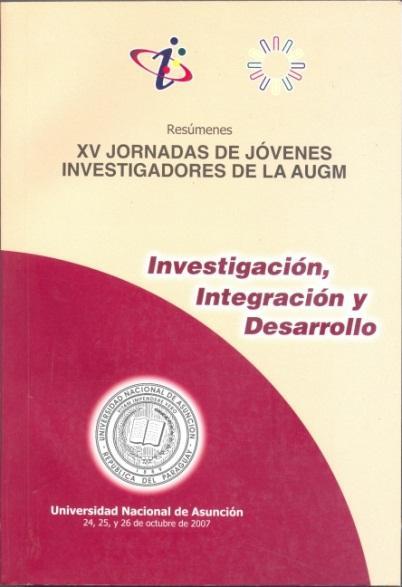 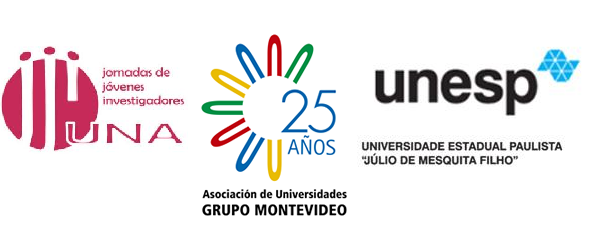 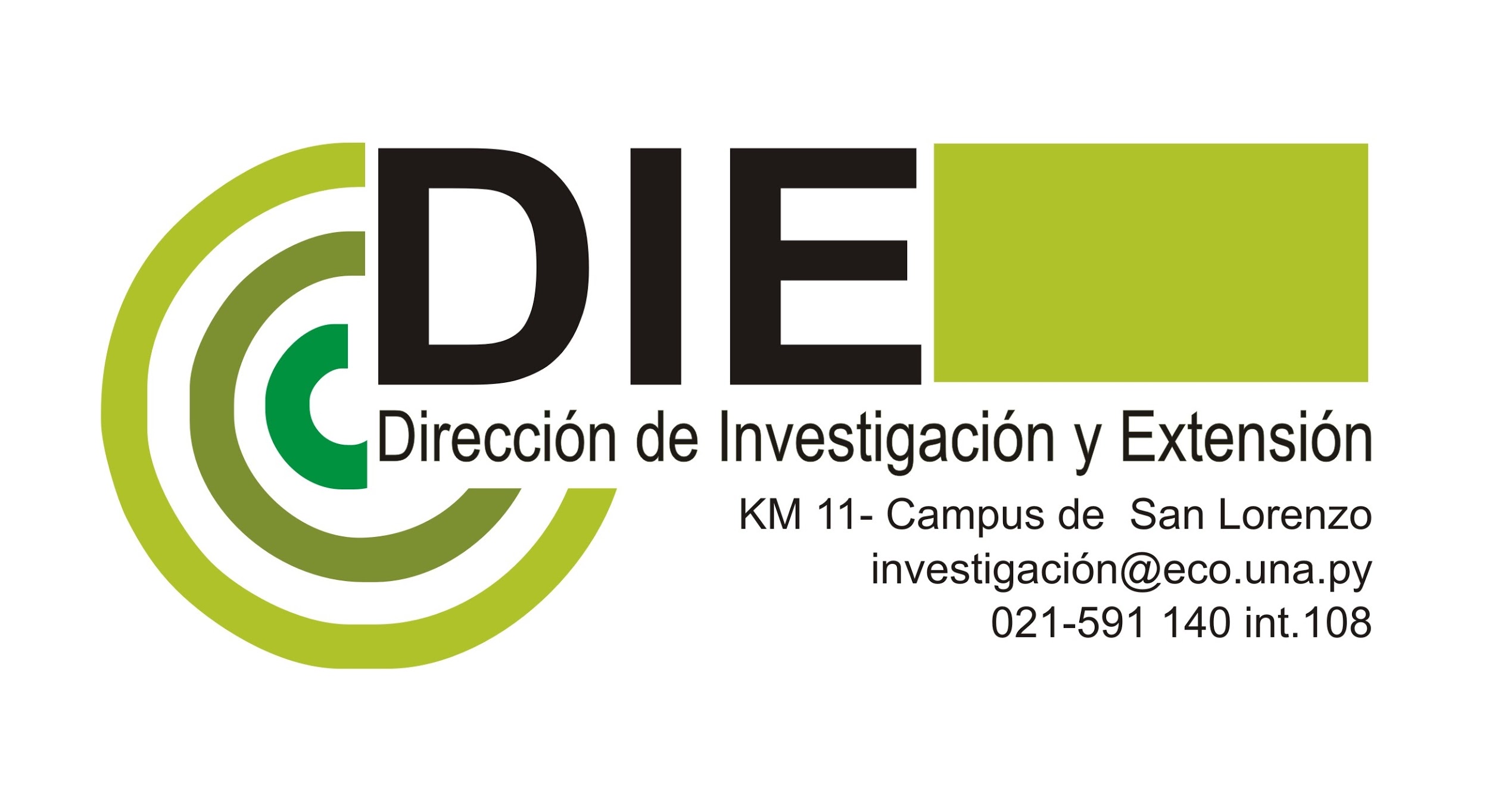 concursoinvestigacion@eco.una.py

591141 int 108